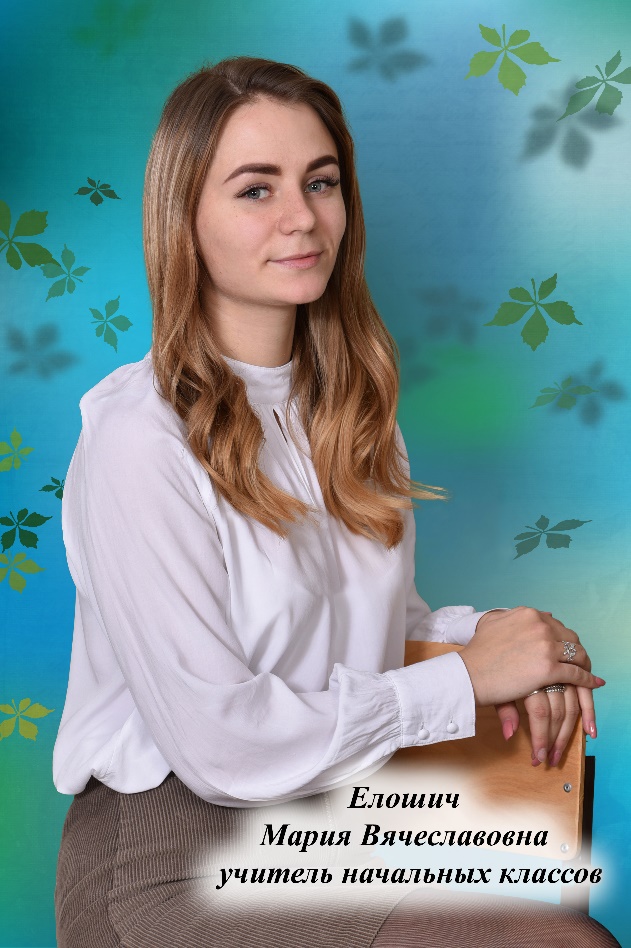 Кузубова Мария Вячеславовна
Учитель начальных классов
Образование: среднее профессиональное Педагогический стаж: 4 года
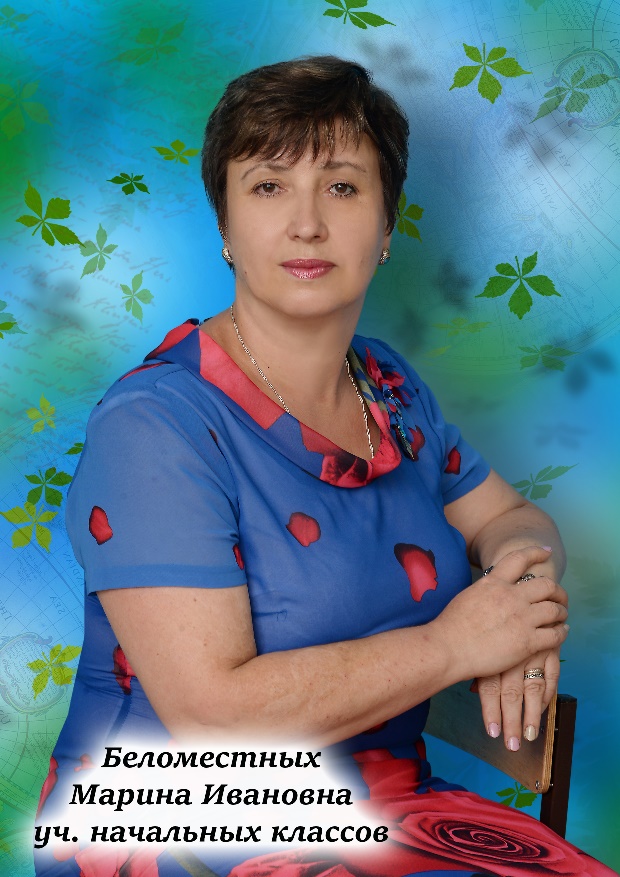 Беломестных Марина Ивановна
Учитель начальных классов
Квалиф.категория: первая
Образование: среднее профессиональное
Педагогический стаж: 28 лет
Новикова Ангелина Александровна
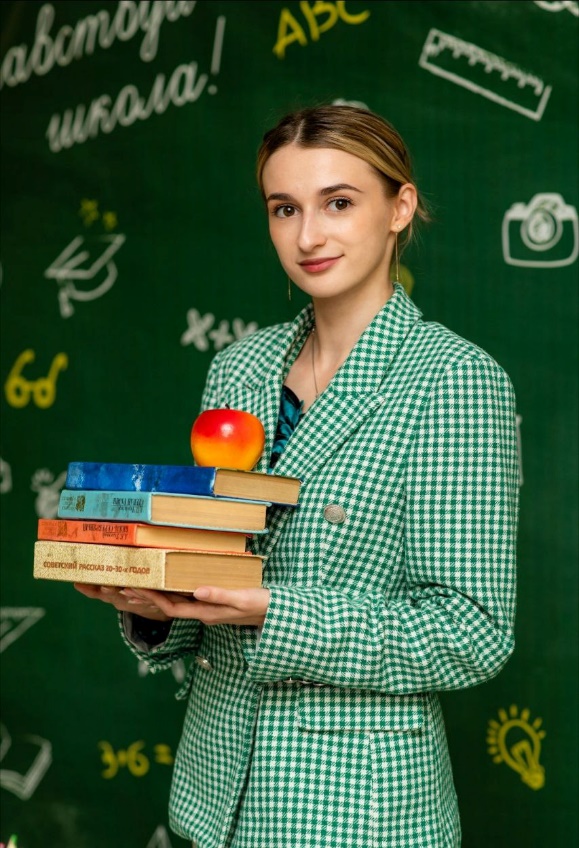 Учитель начальных классов
Образование: среднее профессиональное Педагогический стаж: 3года.
Перминова Лариса Владимировна
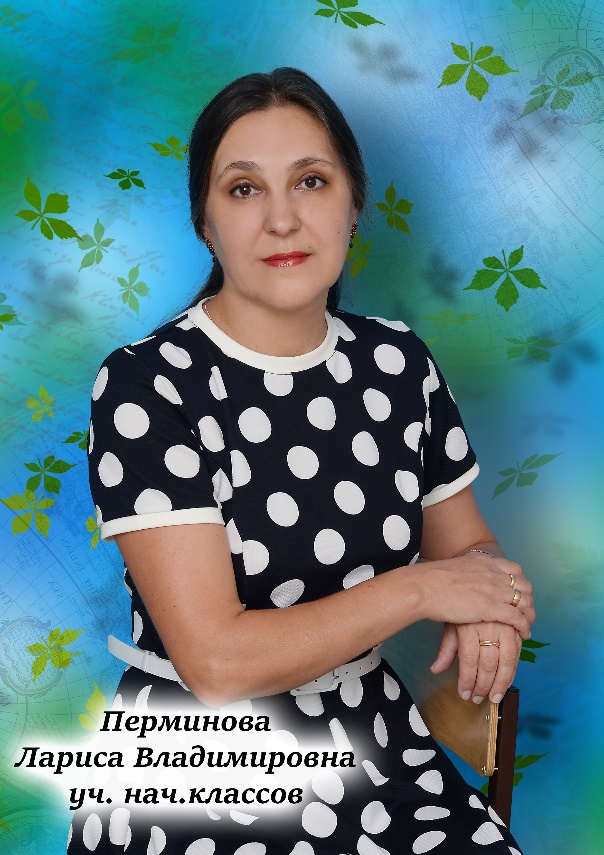 Учитель начальных классов
Квалиф.категория: первая
Образование: высшее
Педагогический стаж: 35 лет
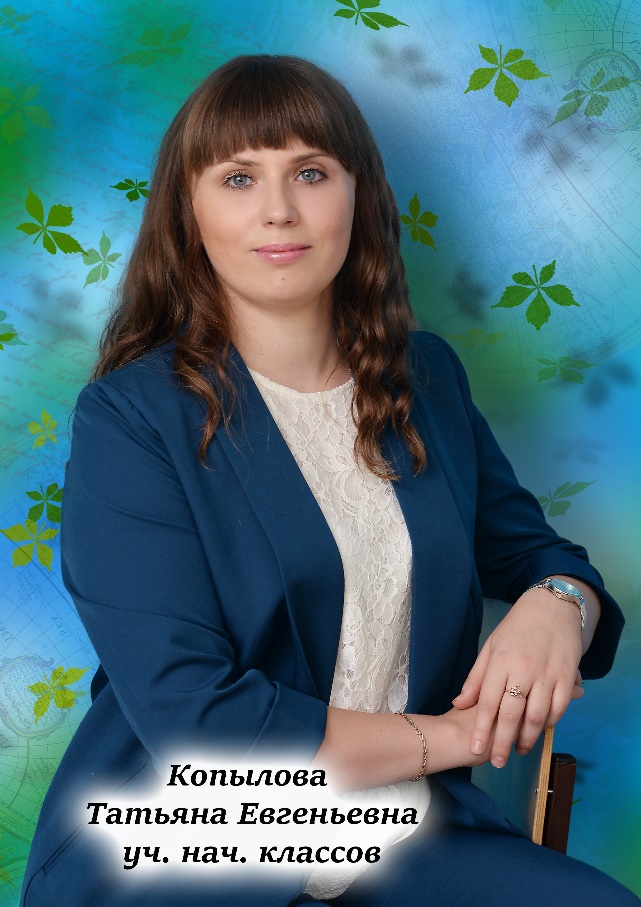 Копылова Татьяна Евгеньевна
Учитель начальных классов

Образование: среднее профессиональное
Педагогический стаж: 4 года